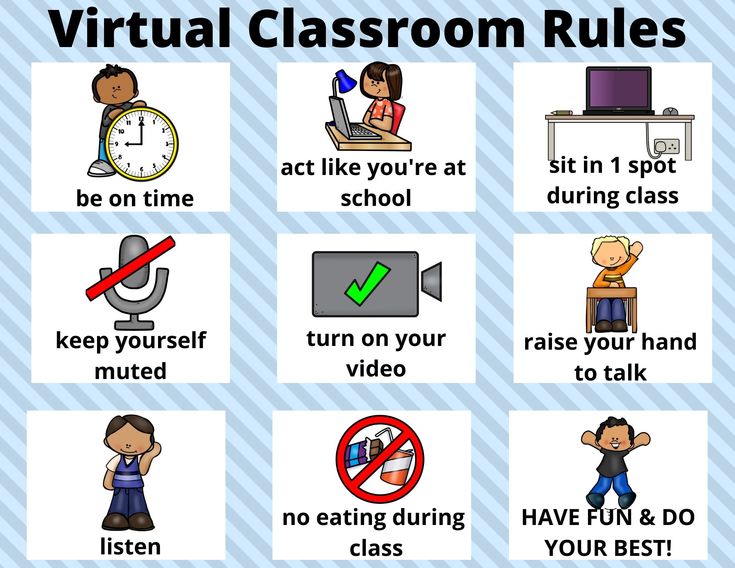 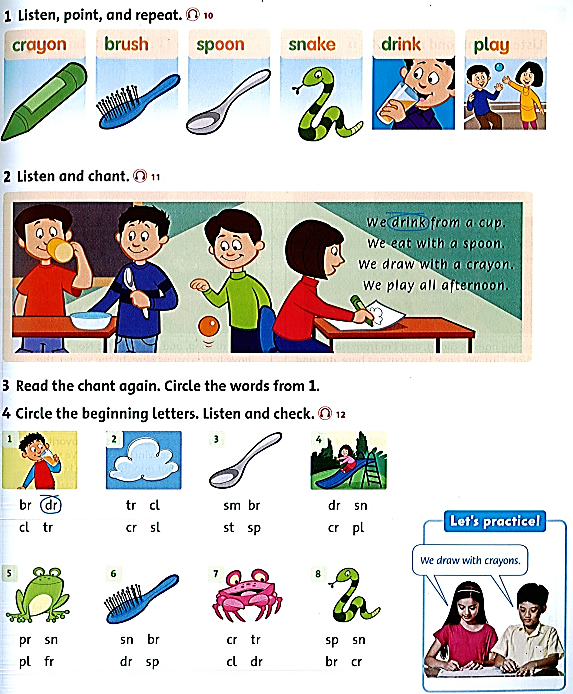 Student’s book page 11.
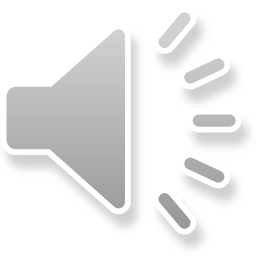 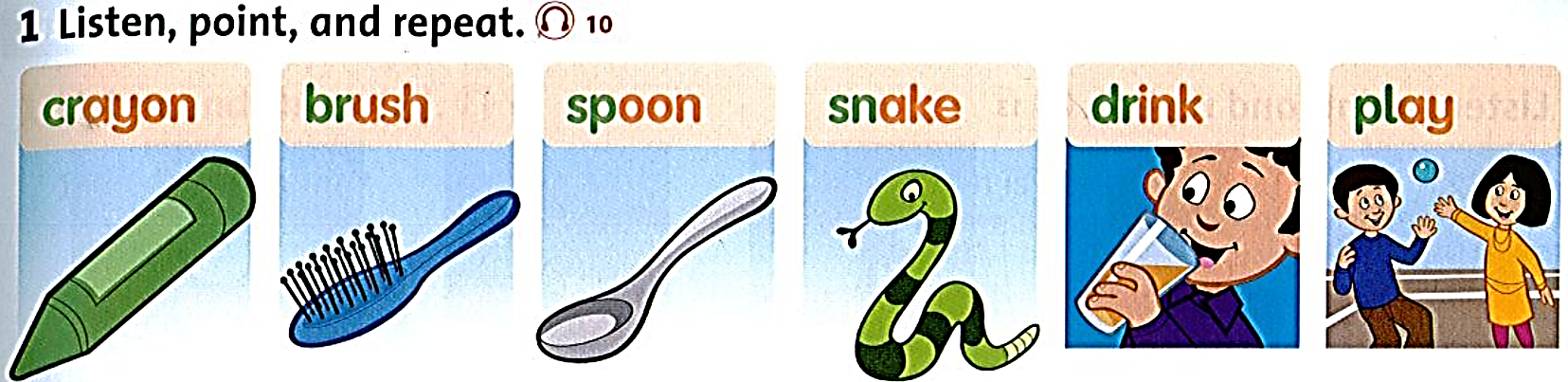 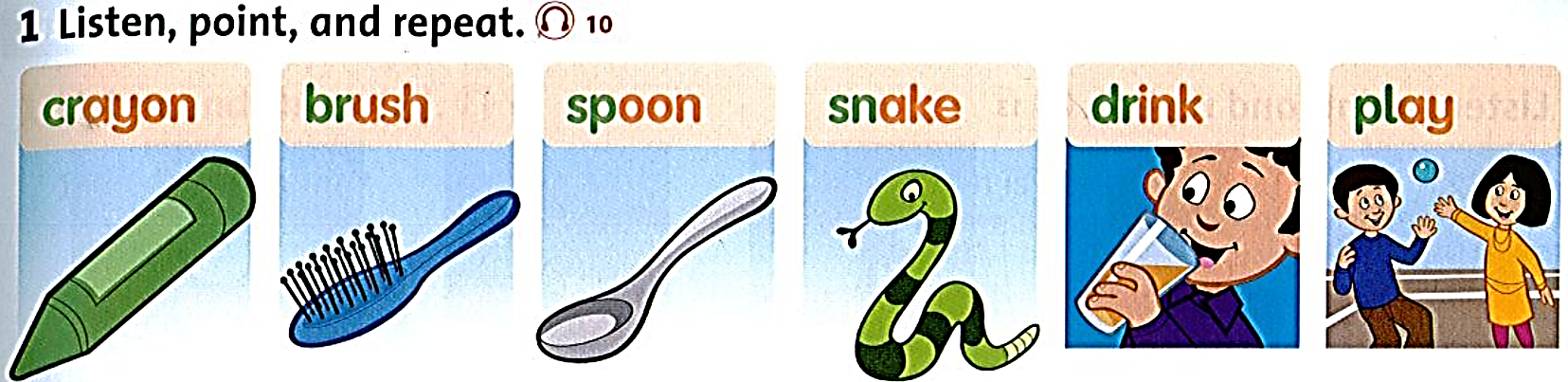 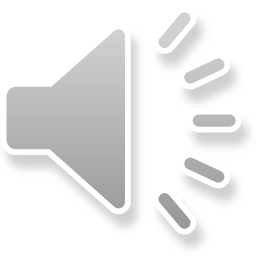 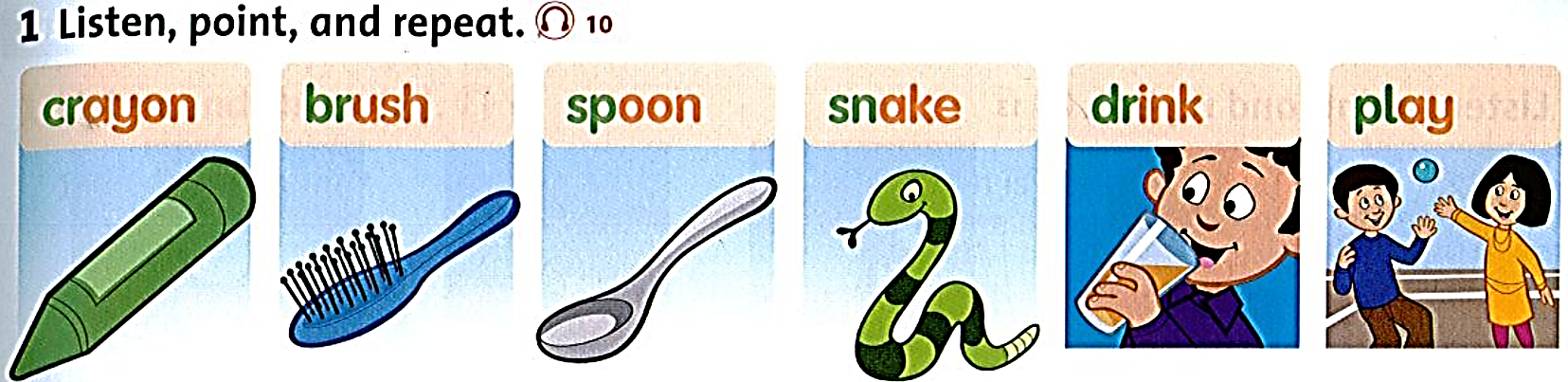 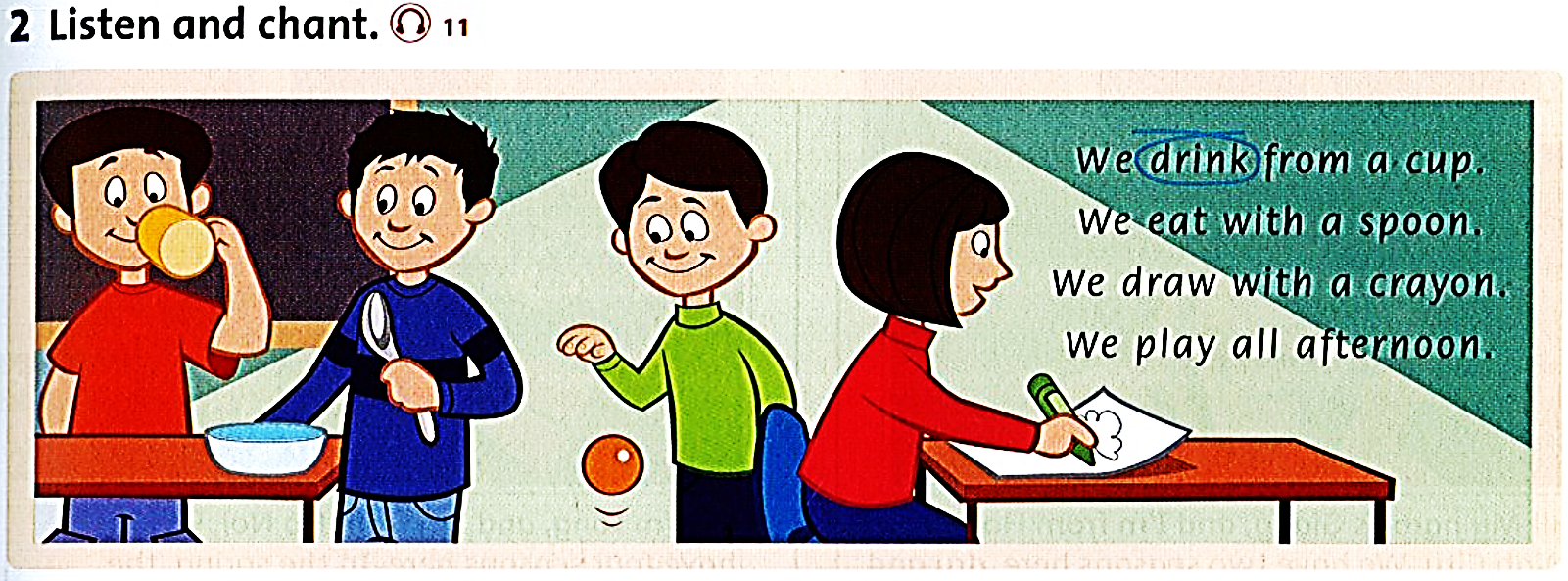 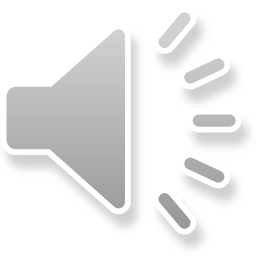 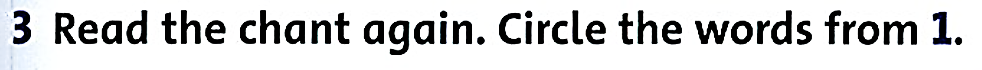 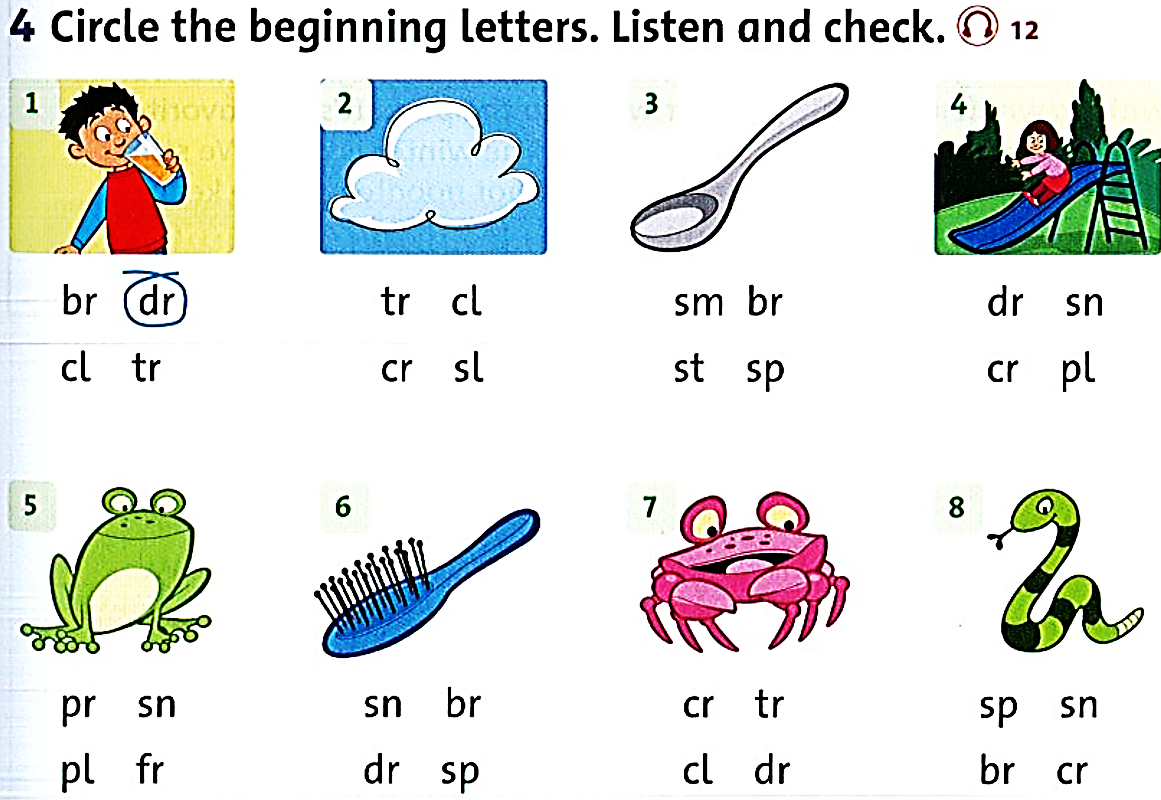 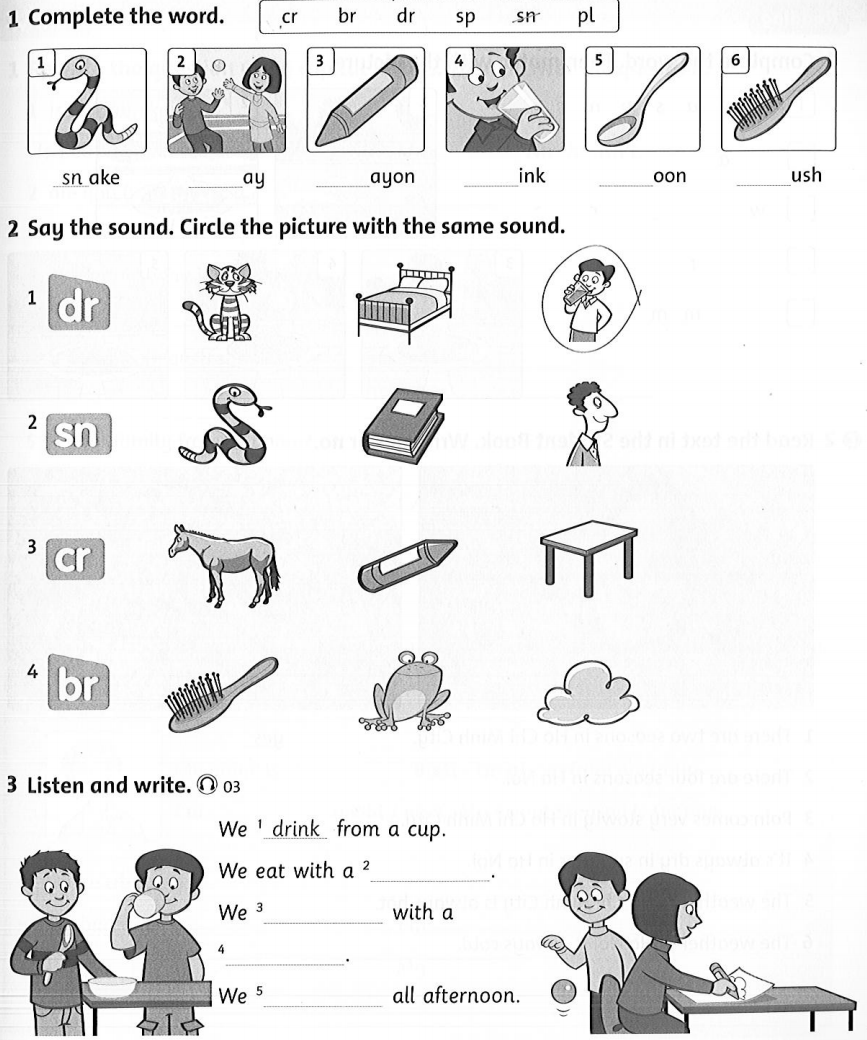 Workbook page 11
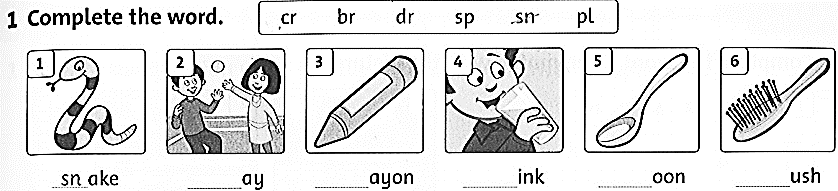 sp
br
cr
dr
pl
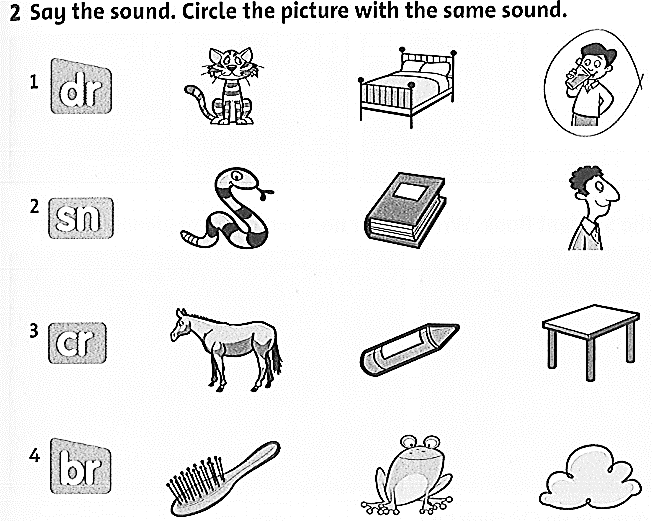 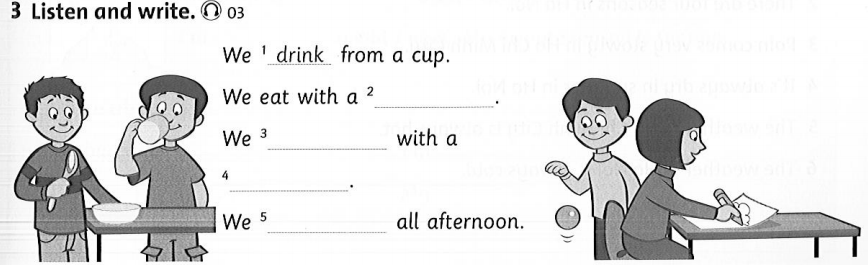 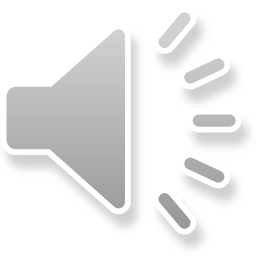 cup
eat
spoon
play
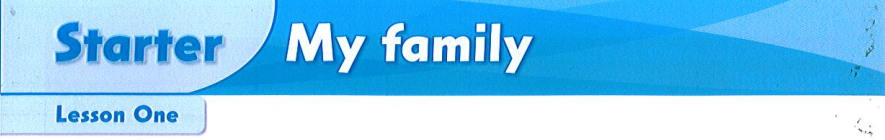 Homework
Do exercise on liveworksheets

https://www.liveworksheets.com/oa1289762tp
https://www.liveworksheets.com/ev1181773lh
https://www.liveworksheets.com/ya2361949jz